Exploring PowerShell Logging with TellTail
by Carrie Roberts
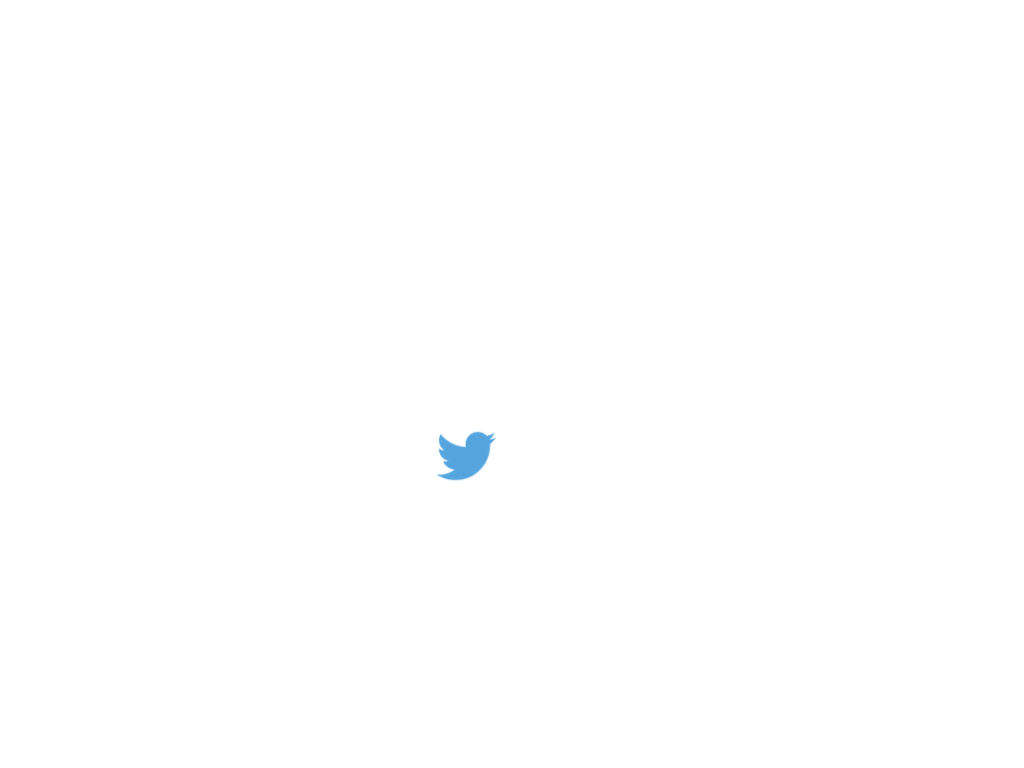 2006 PC/Mobile/Web App Developer (HP)
2014 Penetration Tester (BHIS)
2017 Red Teamer / Blue Teamer ( Walmart*)
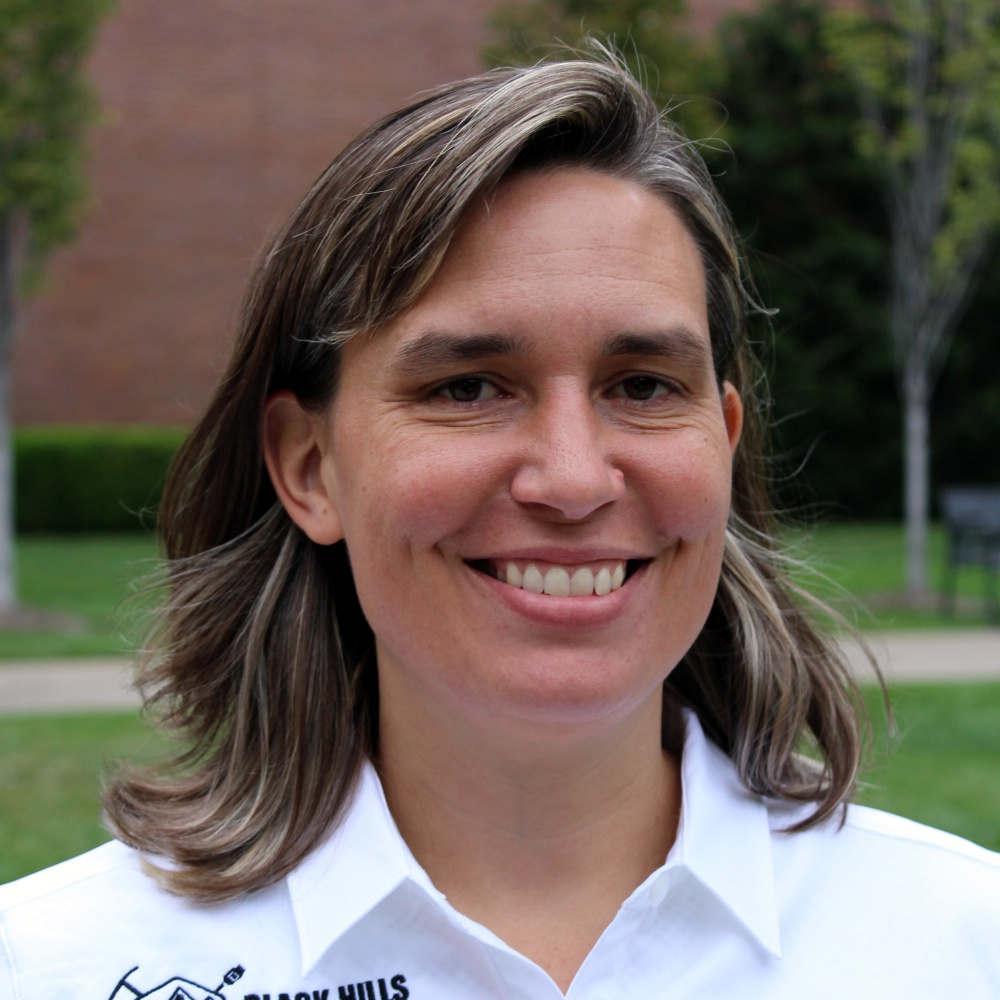 16 GIAC Certs, GPEN, GCWN GREM …
GIAC Security Expert GSE
Author Open-Source InfoSec Tools
Maintainer for Atomic Red Team
Blogger and Conference Speaker (DerbyCon, WWHF, Sp4rkCon, Bsides)
Masters Degree in Computer Science
SANS Masters Degree in InfoSec
Connect with me on Twitter and Discord!
* My presentation, comments and opinions are provided in my personal capacity and not as a representative of Walmart. They do not reflect the views of Walmart and are not endorsed by Walmart.
PowerShell for InfoSec: What you Need to Know!
PowerShell Fundamentals
Execution Policy
Session History and History File
Modules
Integrated Dev Environment (IDE)
Logging & Logging Bypasses
Popular PowerShell Attack Tools
AMSI Bypass
Language Modes
Credentials & Remote Administration
Just Enough Administration (JEA)
PowerShell without PowerShell.exe
PowerShell Core
Wrap-up
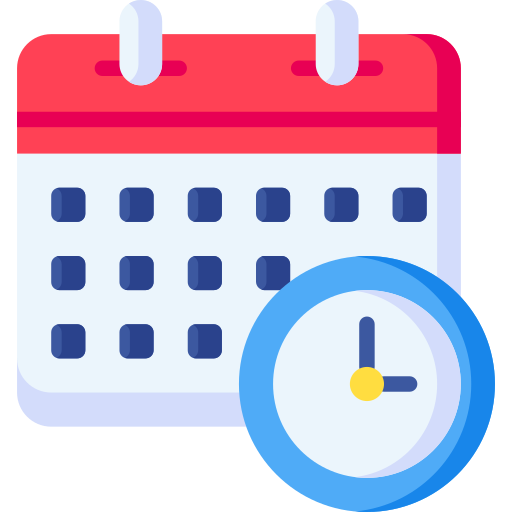 © DC8 Training 2023
PowerShell For InfoSec: What You Need to Know!
3
[Speaker Notes: Teaching concepts, ways it is used and abused. Not teaching you to be an admin or pro scripter.]
Setup Your Lab Environment
https://1drv.ms/w/s!AvDXyd4cgfxezQtZhLSUDfsHTV5g?e=IgfeaX
Download Windows 10 VM (7GB)
Open in VMware
Run setup script
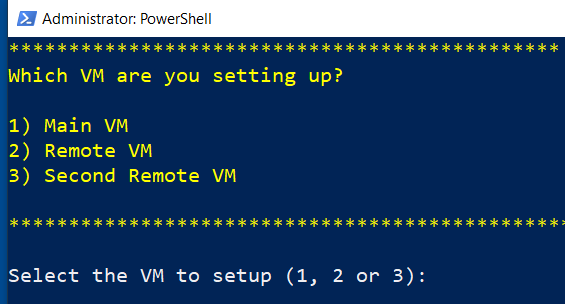 © DC8 Training 2023
PowerShell For InfoSec: What You Need to Know!
4
[Speaker Notes: Teaching concepts, ways it is used and abused. No teaching you to be an admin.]
Logging
© DC8 Training 2023
PowerShell For InfoSec
5
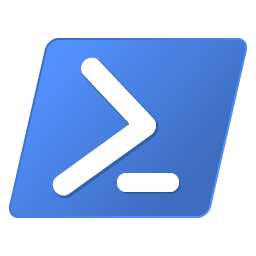 PowerShell Versions
PS v3
PS v4
PS v5
Constrained Language Mode (CLM)
Remoting
Script Block Logging
Desired State Configuration (DSC)
Just Enough Admin (JEA)
Suspicious Script Block Logging
Module Logging
Transcription Logging
© DC8 Training 2023
PowerShell For InfoSec
6
Default PowerShell Logging
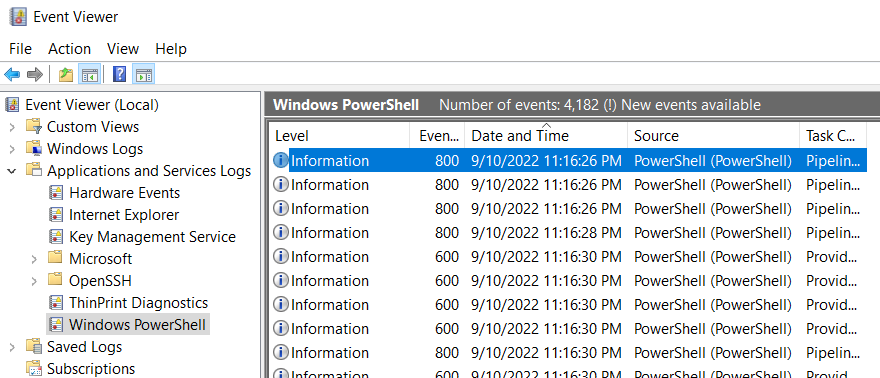 Windows PowerShell Log
Default log size: 15 MB
© DC8 Training 2023
PowerShell For InfoSec
7
[Speaker Notes: Example Query from Lee Homes to find downgrade attacks

Get-WinEvent -LogName "Windows PowerShell" | Where-Object Id -eq 400 | Foreach-Object { $version = [Version] ( $_.Message -replace '(?s).*EngineVersion=([\d\.]+)*.*','$1') if($version -lt ([Version] "5.0")) { $_ } }]
Engine Lifecycle Events (400)
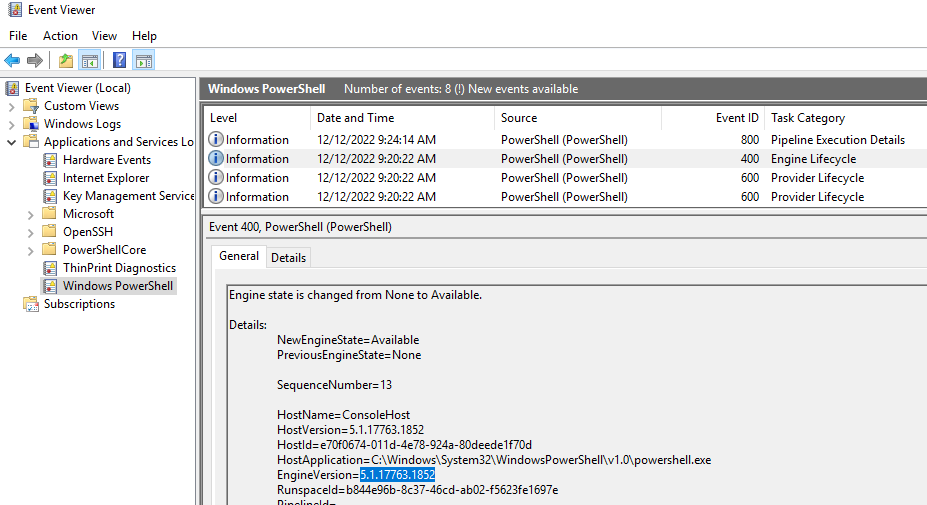 © DC8 Training 2023
PowerShell For InfoSec
8
[Speaker Notes: Example Query from Lee Homes to find downgrade attacks

Get-WinEvent -LogName "Windows PowerShell" | Where-Object Id -eq 400 | Foreach-Object { $version = [Version] ( $_.Message -replace '(?s).*EngineVersion=([\d\.]+)*.*','$1') if($version -lt ([Version] "5.0")) { $_ } }]
Provider Lifecycle Events (600)
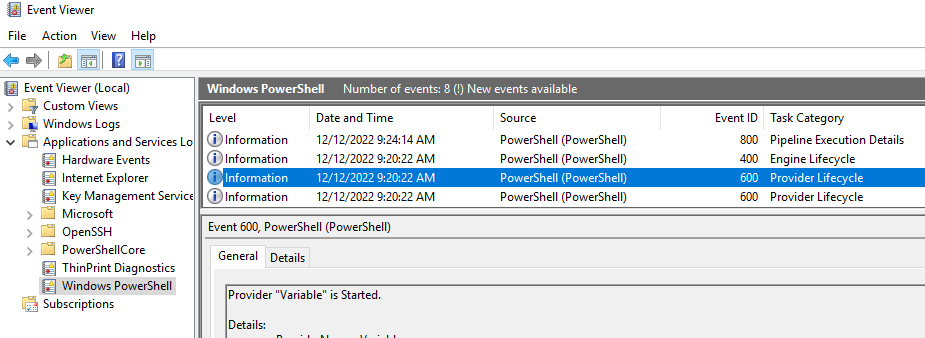 © DC8 Training 2023
PowerShell For InfoSec
9
[Speaker Notes: Example Query from Lee Homes to find downgrade attacks

Get-WinEvent -LogName "Windows PowerShell" | Where-Object Id -eq 400 | Foreach-Object { $version = [Version] ( $_.Message -replace '(?s).*EngineVersion=([\d\.]+)*.*','$1') if($version -lt ([Version] "5.0")) { $_ } }]
Pipeline Execution Details (800)
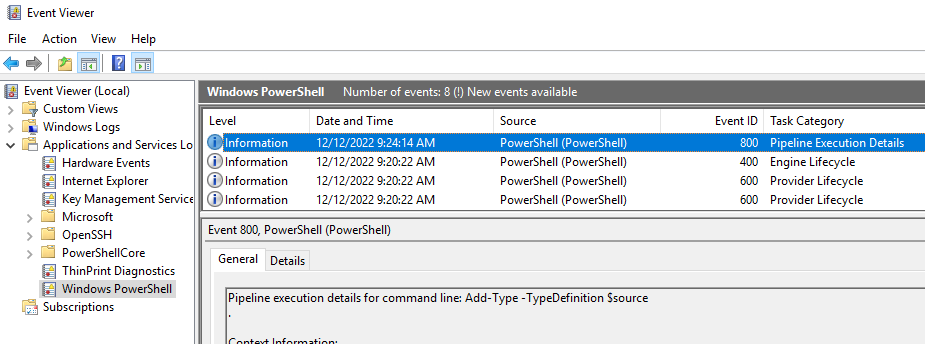 © DC8 Training 2023
PowerShell For InfoSec
10
[Speaker Notes: Example Query from Lee Homes to find downgrade attacks

Get-WinEvent -LogName "Windows PowerShell" | Where-Object Id -eq 400 | Foreach-Object { $version = [Version] ( $_.Message -replace '(?s).*EngineVersion=([\d\.]+)*.*','$1') if($version -lt ([Version] "5.0")) { $_ } }]
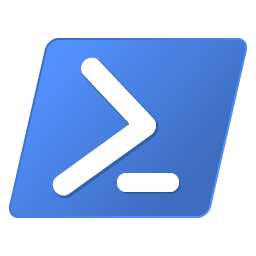 PowerShell Downgrade Attacks
PS v3
PS v4
PS v5
Constrained Language Mode (CLM)
Remoting
Script Block Logging
Desired State Configuration (DSC)
Just Enough Admin (JEA)
Suspicious Script Block Logging
Module Logging
Transcription Logging
© DC8 Training 2023
PowerShell For InfoSec
11
Detecting Downgrade Attacks
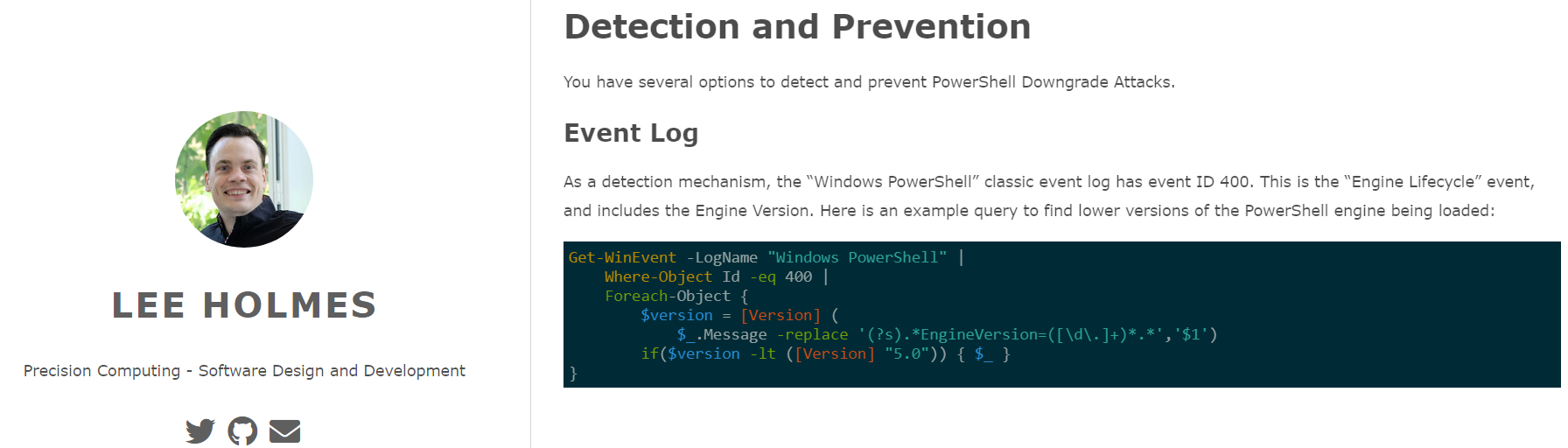 © DC8 Training 2023
PowerShell For InfoSec
12
[Speaker Notes: Disable-WindowsOptionalFeature -Online -FeatureName MicrosoftWindowsPowerShellV2Root

https://www.leeholmes.com/detecting-and-preventing-powershell-downgrade-attacks/

above shows how to block execution of older versions

https://www.leeholmes.com/detecting-and-preventing-powershell-downgrade-attacks/

Get-WinEvent -LogName "Windows PowerShell" |
    Where-Object Id -eq 400 |
    Foreach-Object {
        $version = [Version] (
            $_.Message -replace '(?s).*EngineVersion=([\d\.]+)*.*','$1')
        if($version -lt ([Version] "5.0")) { $_ }
}]
Prevent Downgrade Attacks
Get-WindowsOptionalFeature -Online -FeatureName MicrosoftWindowsPowerShellV2

Disable-WindowsOptionalFeature -Online -FeatureName MicrosoftWindowsPowerShellV2Root
© DC8 Training 2023
PowerShell For InfoSec
13
[Speaker Notes: Disable-WindowsOptionalFeature -Online -FeatureName MicrosoftWindowsPowerShellV2Root

https://www.leeholmes.com/detecting-and-preventing-powershell-downgrade-attacks/

above shows how to block execution of older versions

https://www.leeholmes.com/detecting-and-preventing-powershell-downgrade-attacks/

Get-WinEvent -LogName "Windows PowerShell" |
    Where-Object Id -eq 400 |
    Foreach-Object {
        $version = [Version] (
            $_.Message -replace '(?s).*EngineVersion=([\d\.]+)*.*','$1')
        if($version -lt ([Version] "5.0")) { $_ }
}]
What is “Suspicious”?
AddSecurityPackage
Add-Type
AdjustTokenPrivileges
AllocHGlobal
BindingFlags
Bypass
CloseHandle
CreateDecryptor
CreateEncryptor
CreateProcessWithToken
CreateRemoteThread
CreateThread
CreateType
CreateUserThread
Cryptography
CryptoServiceProvider
CryptoStream
DangerousGetHandle
DeclaringMethod
DeclaringType
DefineConstructor
DefineDynamicAssembly
DefineDynamicModule
DefineEnum
DefineField
DefineLiteral
DefinePInvokeMethod
DefineType
DeflateStream
DeviceIoControl
DllImport
DuplicateTokenEx
Emit
EncodedCommand
EnumerateSecurityPackages
ExpandString
FreeHGlobal
FreeLibrary
FromBase64String
GetAssemblies
GetAsyncKeyState
GetConstructor
GetConstructors
GetDefaultMembers
GetDelegateForFunctionPointer
GetEvent
GetEvents
GetField
GetFields
GetForegroundWindow
GetInterface
GetInterfaceMap
GetInterfaces
GetKeyboardState
GetLogonSessionData
GetMember
GetMembers
GetMethod
GetMethods
GetModuleHandle
GetNestedType
GetNestedTypes
GetPowerShell
GetProcAddress
GetProcessHandle
GetProperties
GetProperty
GetTokenInformation
GetTypes
ILGenerator
ImpersonateLoggedOnUser
InteropServices
IntPtr
InvokeMember
kernel32
LoadLibrary
LogPipelineExecutionDetails
MakeArrayType
MakeByRefType
MakeGenericType
MakePointerType
Marshal
memcpy
MemoryStream
Methods
MiniDumpWriteDump
NonPublic
OpenDesktop
OpenProcess
OpenProcessToken
OpenThreadToken
OpenWindowStation
PasswordDeriveBytes
Properties
ProtectedEventLogging
PtrToString
PtrToStructure
ReadProcessMemory
ReflectedType
RevertToSelf
RijndaelManaged
ScriptBlockLogging
SetInformationProcess
SetThreadToken
SHA1Managed
StructureToPtr
ToBase64String
TransformFinalBlock
TypeHandle
TypeInitializer
UnderlyingSystemType
UnverifiableCodeAttribute
VirtualAlloc
VirtualFree
VirtualProtect
WriteByte
WriteInt32
WriteProcessMemory
ZeroFreeGlobalAllocUnicode
© DC8 Training 2023
PowerShell For InfoSec
14
[Speaker Notes: [ScriptBlock].GetField('signatures','NonPublic,Static').GetValue($null) | sort | out-file order.txt]
Script Block Logging
PowerShell Operational Log
Logs processing of commands, script blocks, functions, and scripts (interactive or automated)
Note: Only logs full script block the first time run in the current session
Event ID 4104 (optional start/stop logging 4105/4106)
HKLM:\Software\Policies\Microsoft\Windows\PowerShell\ScriptBlockLogging\EnableScriptBlockLogging
Default log size: 15MB
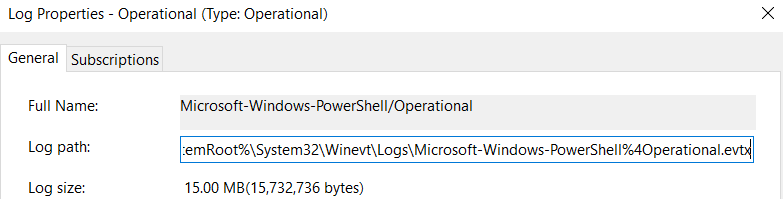 © DC8 Training 2023
PowerShell For InfoSec
15
[Speaker Notes: Event viewer: Applications and Services Logs/Microsoft/Windows/PowerShell/Operational]
Suspicious Script Block Logging Example
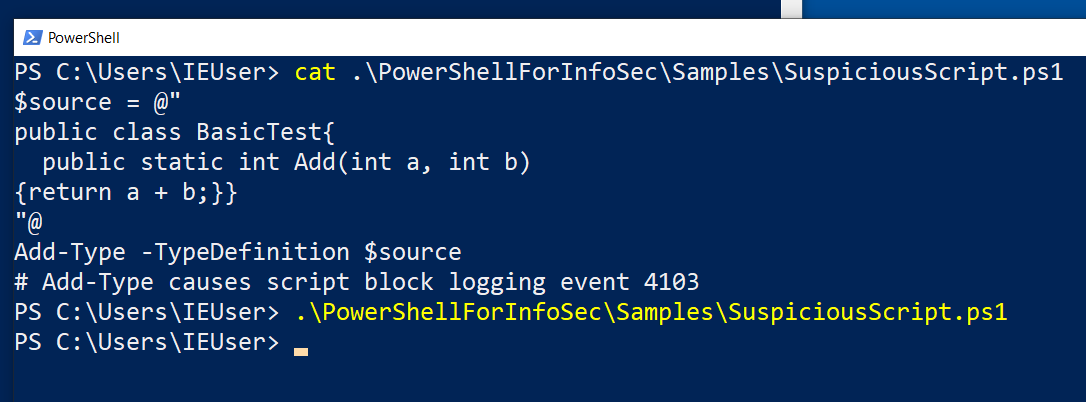 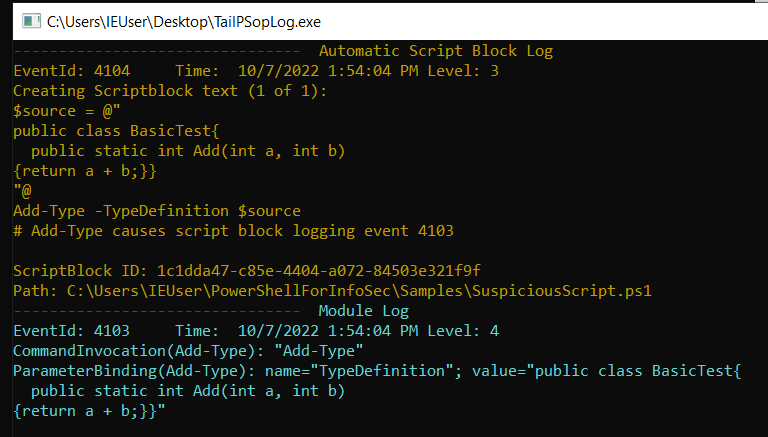 © DC8 Training 2023
PowerShell For InfoSec
16
Suspicious Script Block Logging Example
with script block logging explicitly disabled
with module logging explicitly disabled
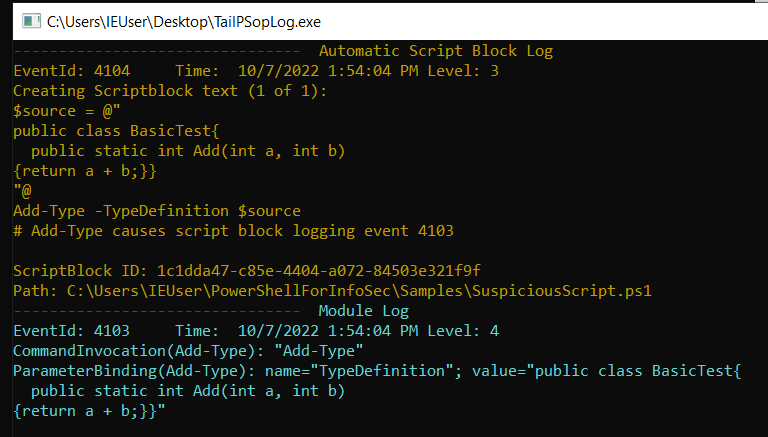 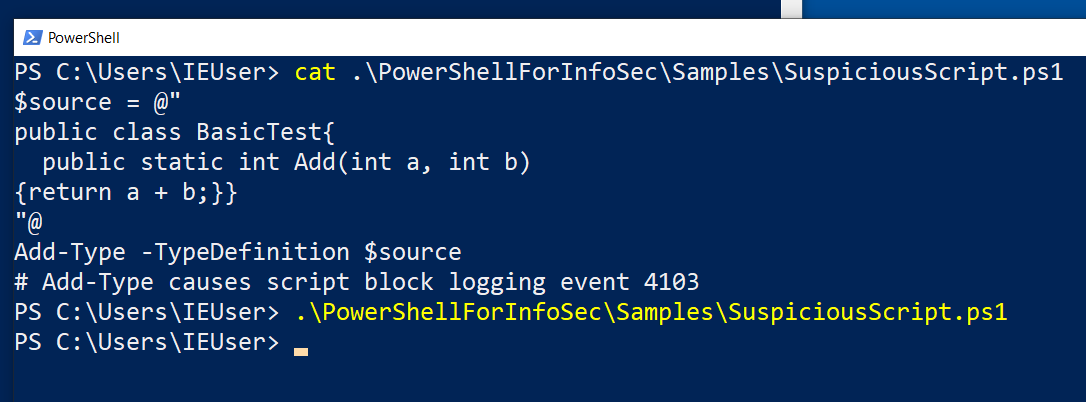 © DC8 Training 2023
PowerShell For InfoSec
17
Basic Script Block Logging Example
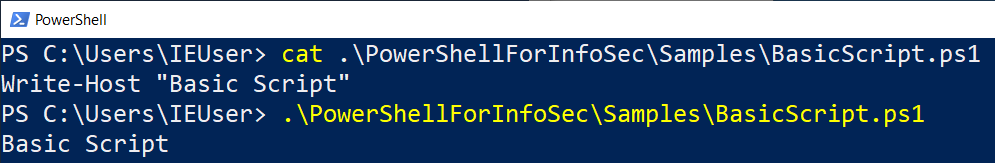 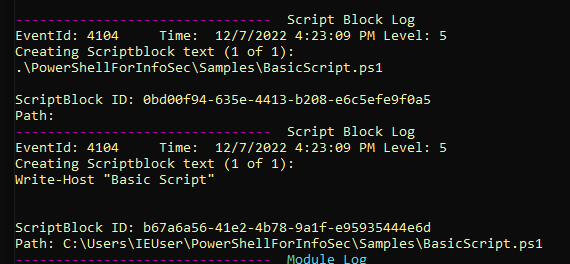 © DC8 Training 2023
PowerShell For InfoSec
18
Script Block Start/Stop Logging
Event ID 4105 (start) and 4106 (stop)
HKLM:\Software\Policies\Microsoft\Windows\PowerShell\ScriptBlockLogging\EnableScriptBlockInvocationLogging
Excessive logs ...
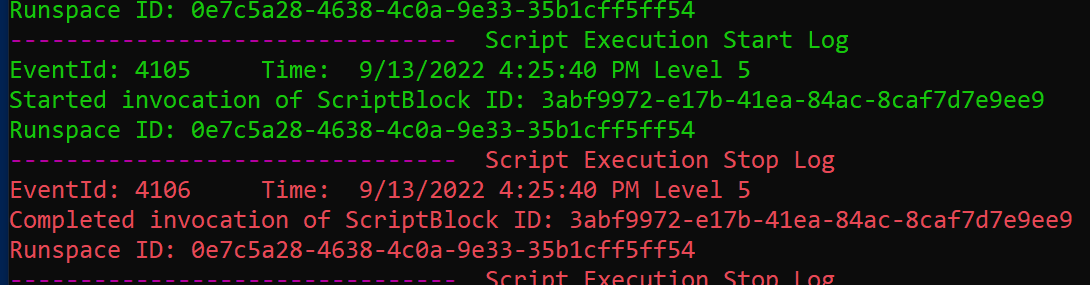 © DC8 Training 2023
PowerShell For InfoSec
19
Module Logging
PowerShell Operational Log
Logs all execution details of PS modules ran (can be filtered)
Event ID 4103
HKLM:\Software\Policies\Microsoft\Windows\PowerShell\ModuleLogging\EnableModuleLogging
HKLM:\Software\Policies\Microsoft\Windows\PowerShell\ModuleLogging\ModuleNames
© DC8 Training 2023
PowerShell For InfoSec
20
Basic Module Logging Example
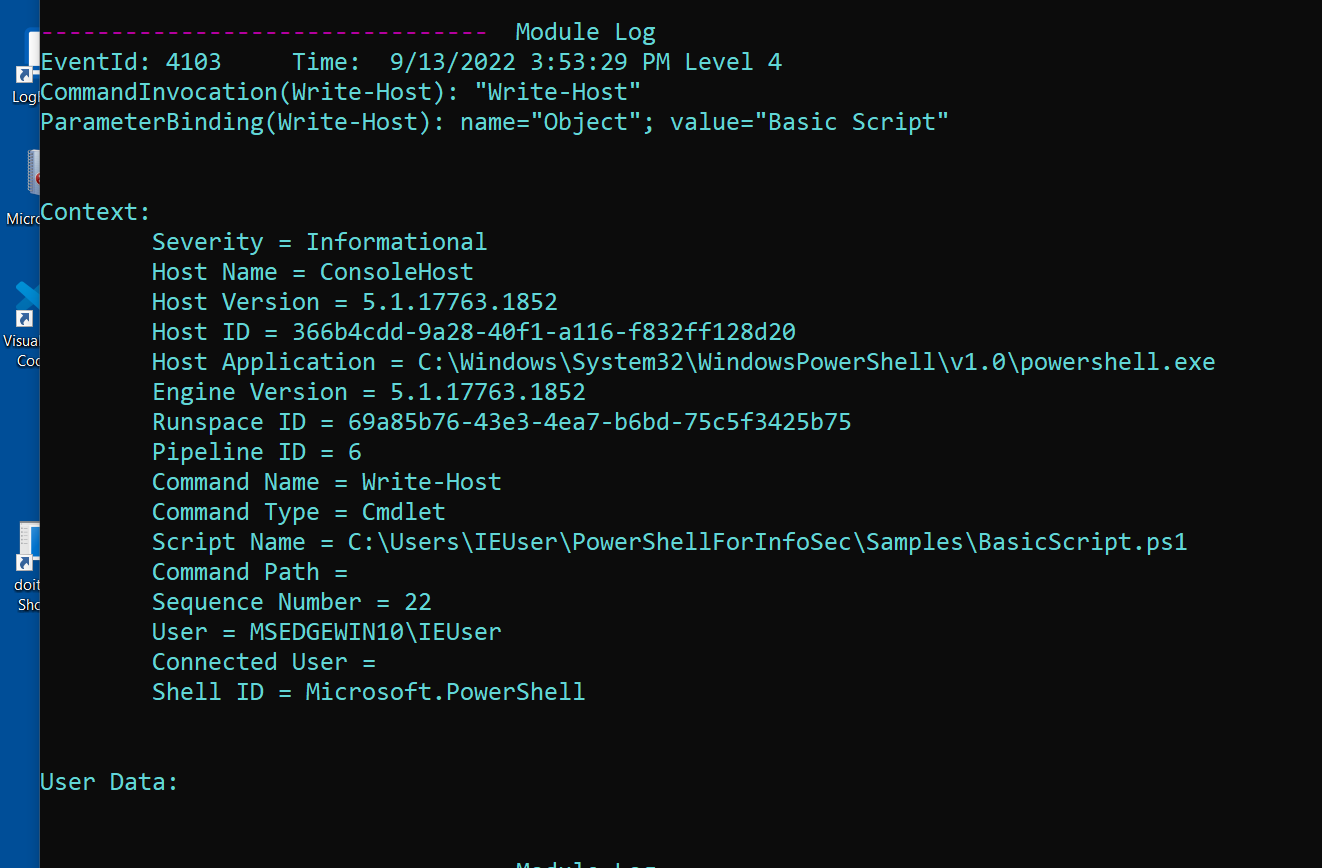 © DC8 Training 2023
PowerShell For InfoSec
21
Transcription Logging
Create new log entry for each PS session
Includes input and output “over the shoulder”
HKLM:\Software\Policies\Microsoft\Windows\PowerShell\Transciption\EnableTranscripting
HKLM:\Software\Policies\Microsoft\Windows\PowerShell\Transciption\EnableTranscripting\OutputDirectory
Will not include content of executed scripts or output written to other destinations such as files
Large files will be broken up into multiple logs
© DC8 Training 2023
PowerShell For InfoSec
22
Basic Transcription Logging Example
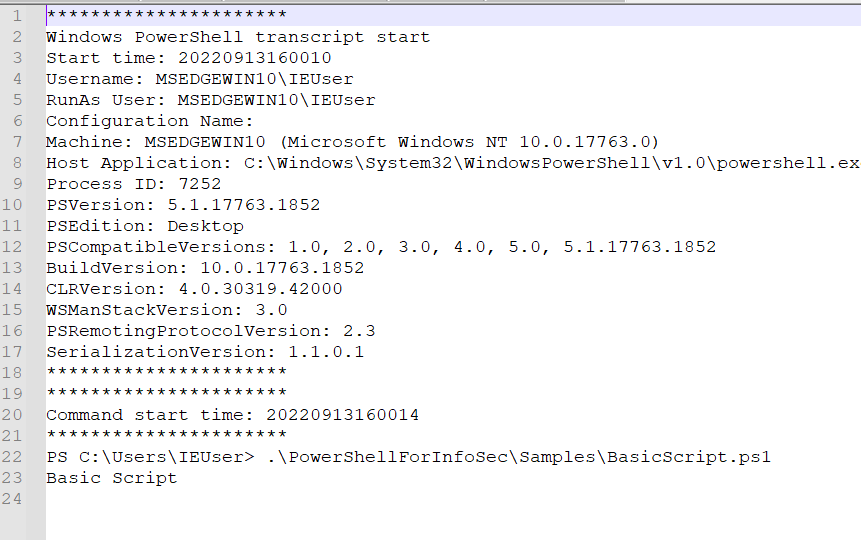 © DC8 Training 2023
PowerShell For InfoSec
23
Combine Multi-Part Script Block Event Logs
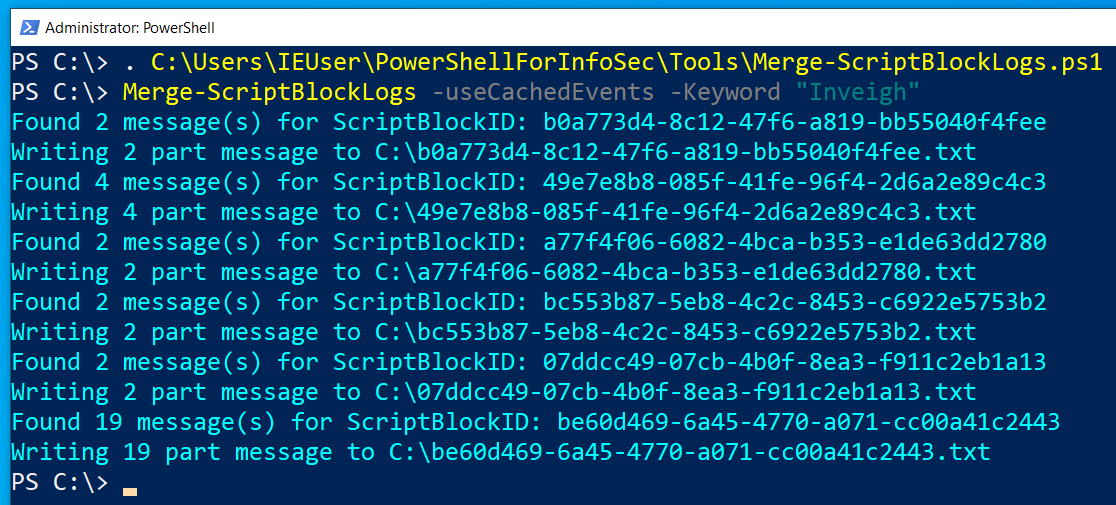 © DC8 Training 2023
PowerShell For InfoSec
24
Wrap-Up
© DC8 Training 2023
PowerShell For InfoSec
25
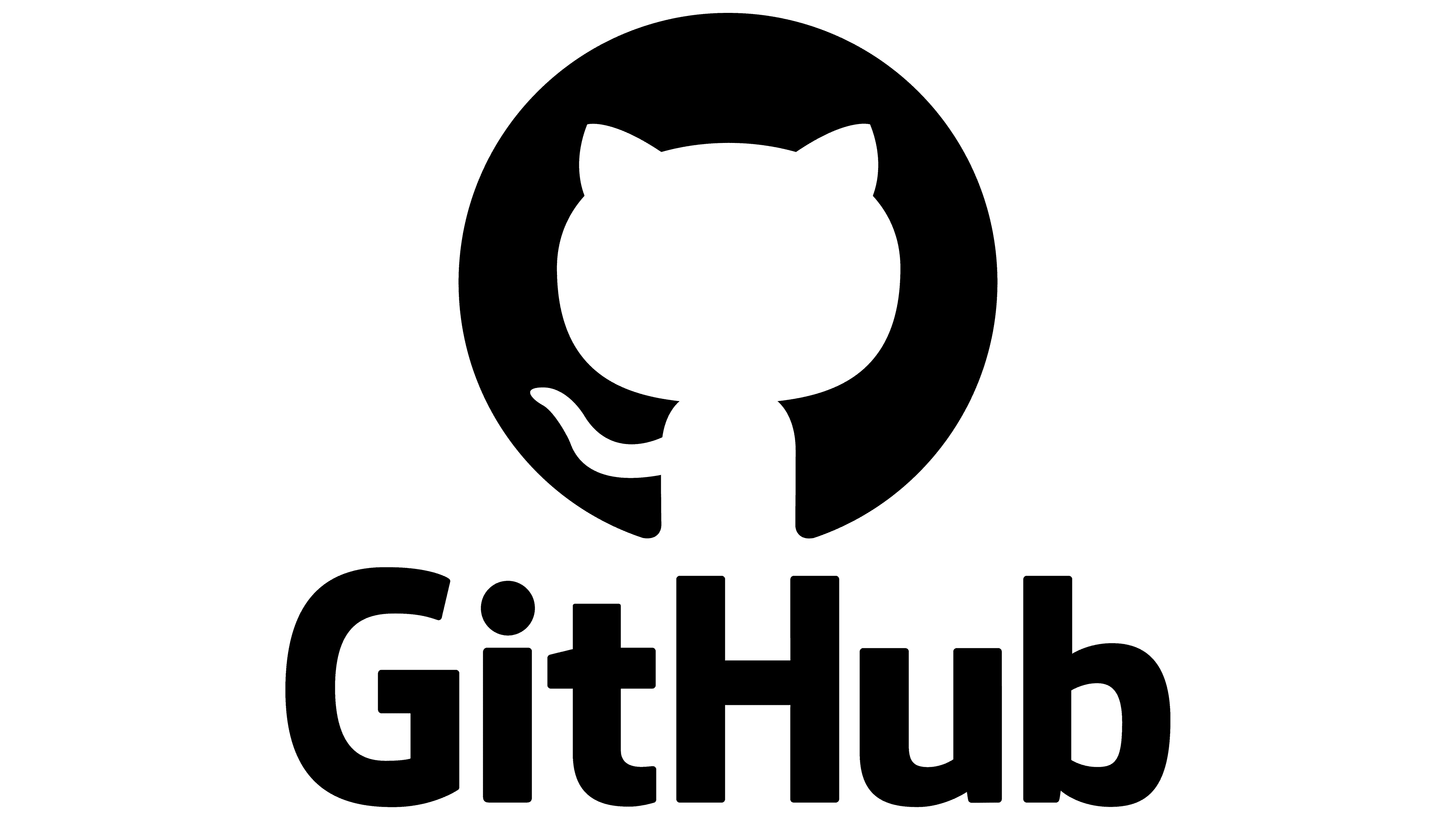 Get the Tools
TellTail
Tail PowerShell Logs
Turn Logging On/Off (Log Menu)
Merge Multi-Part Script Block Logs
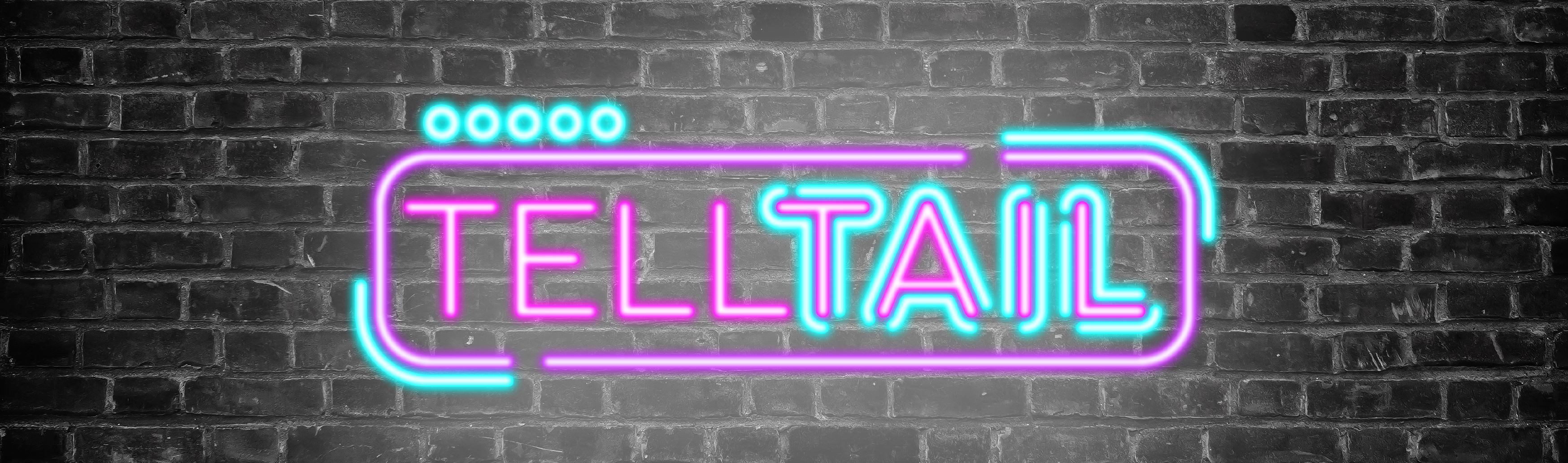 © DC8 Training 2023
PowerShell For InfoSec
26
PowerShell for InfoSec: What you Need to Know!
PowerShell Fundamentals
Execution Policy
Session History and History File
Modules
Integrated Dev Environment (IDE)
Logging & Logging Bypasses
Popular PowerShell Attack Tools
AMSI Bypass
Language Modes
Credentials & Remote Administration
Just Enough Administration (JEA)
PowerShell without PowerShell.exe
PowerShell Core
Wrap-up
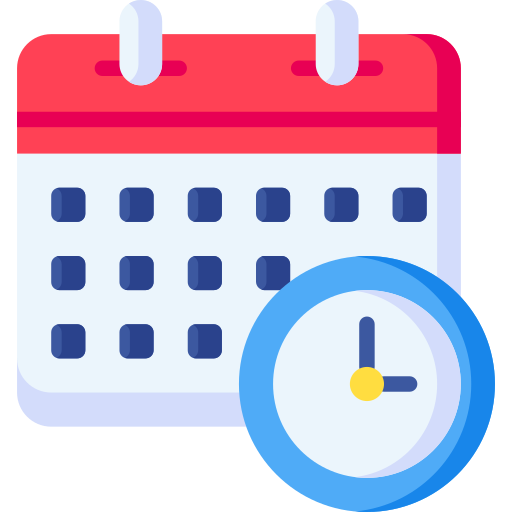 © DC8 Training 2023
PowerShell For InfoSec: What You Need to Know!
27
[Speaker Notes: Teaching concepts, ways it is used and abused. Not teaching you to be an admin or pro scripter.]
More Classes from Antisyphon Training
https://www.antisyphontraining.com/training-calendar/
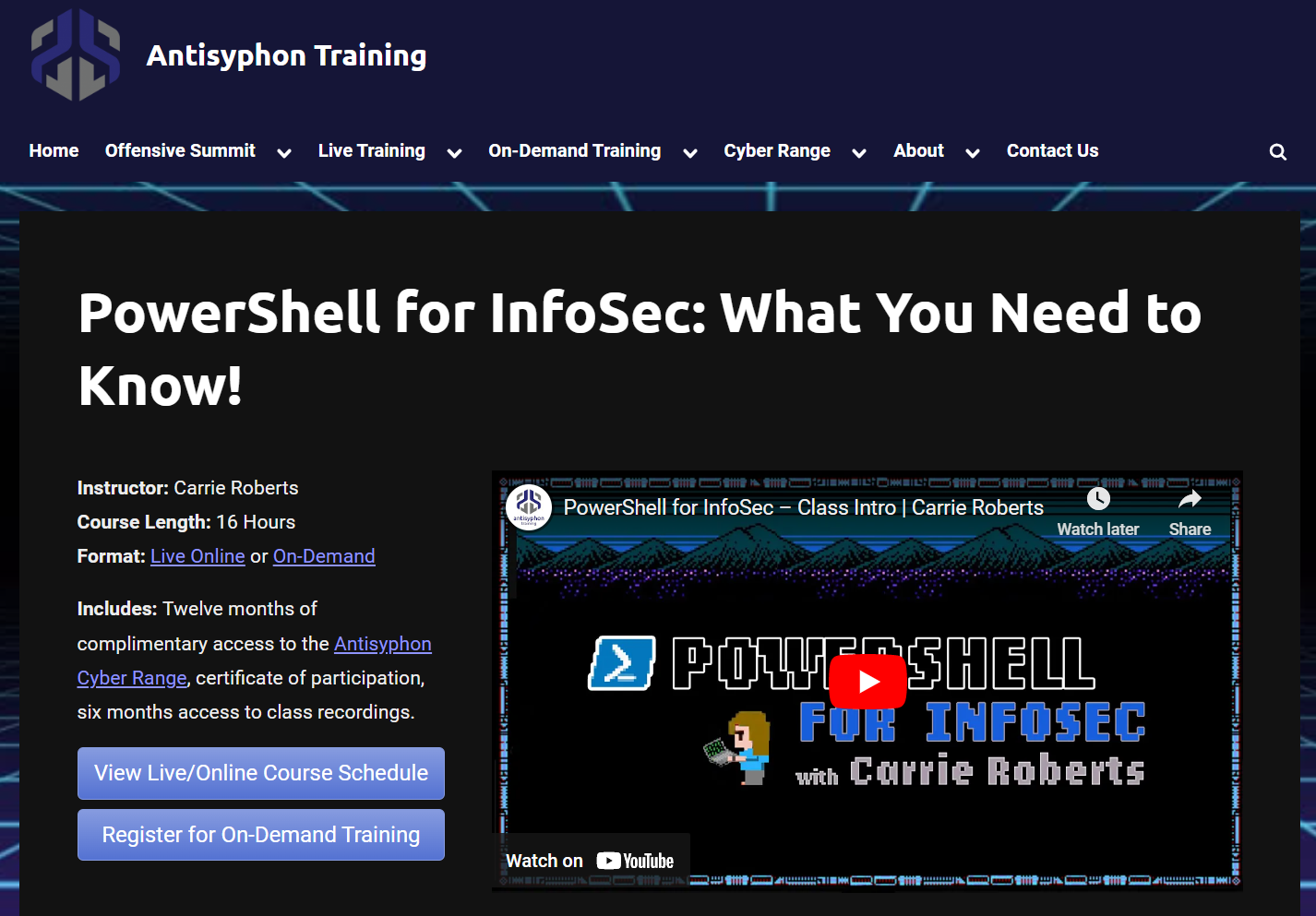 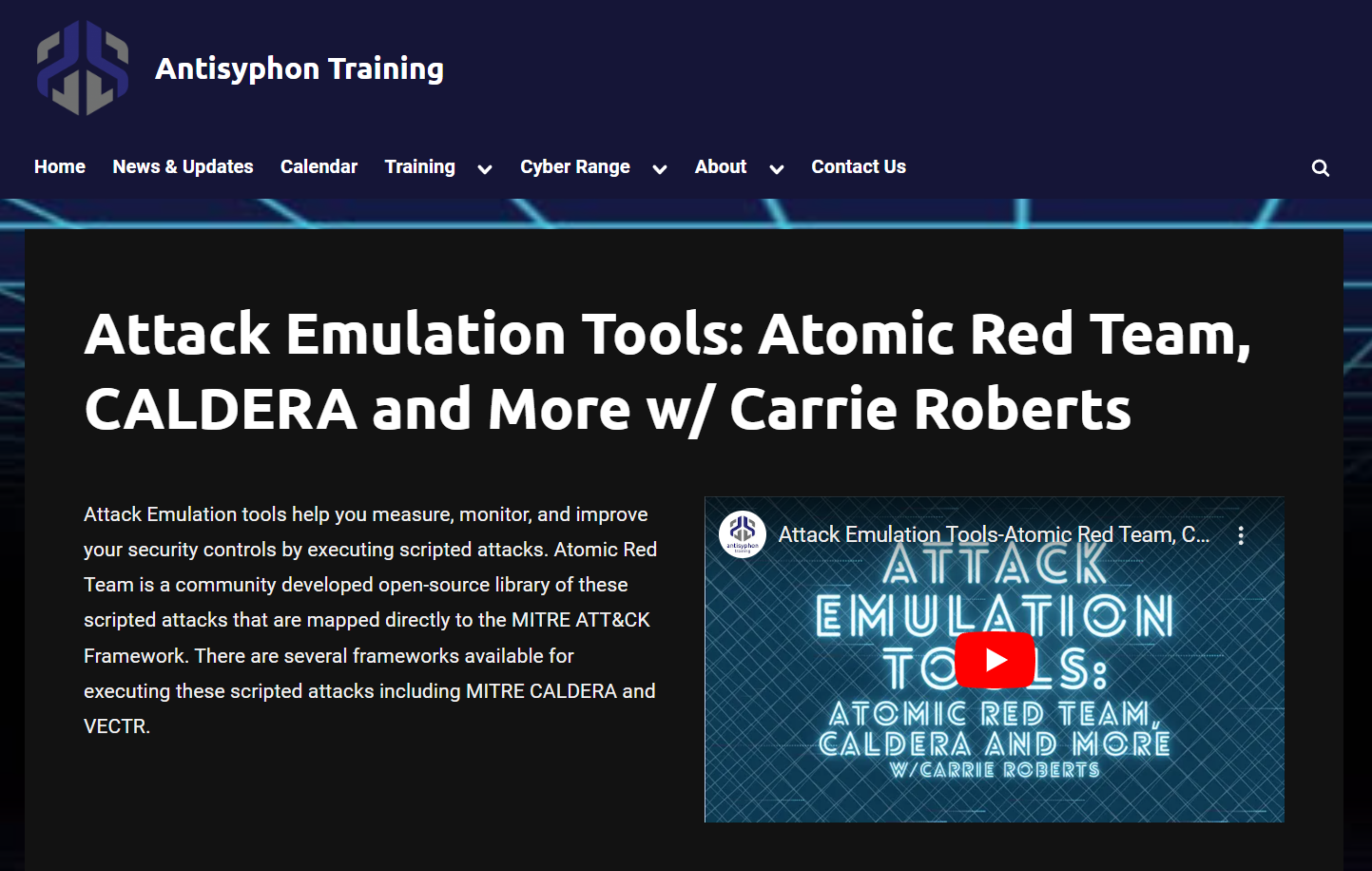 © DC8 Training 2023
Thank You!
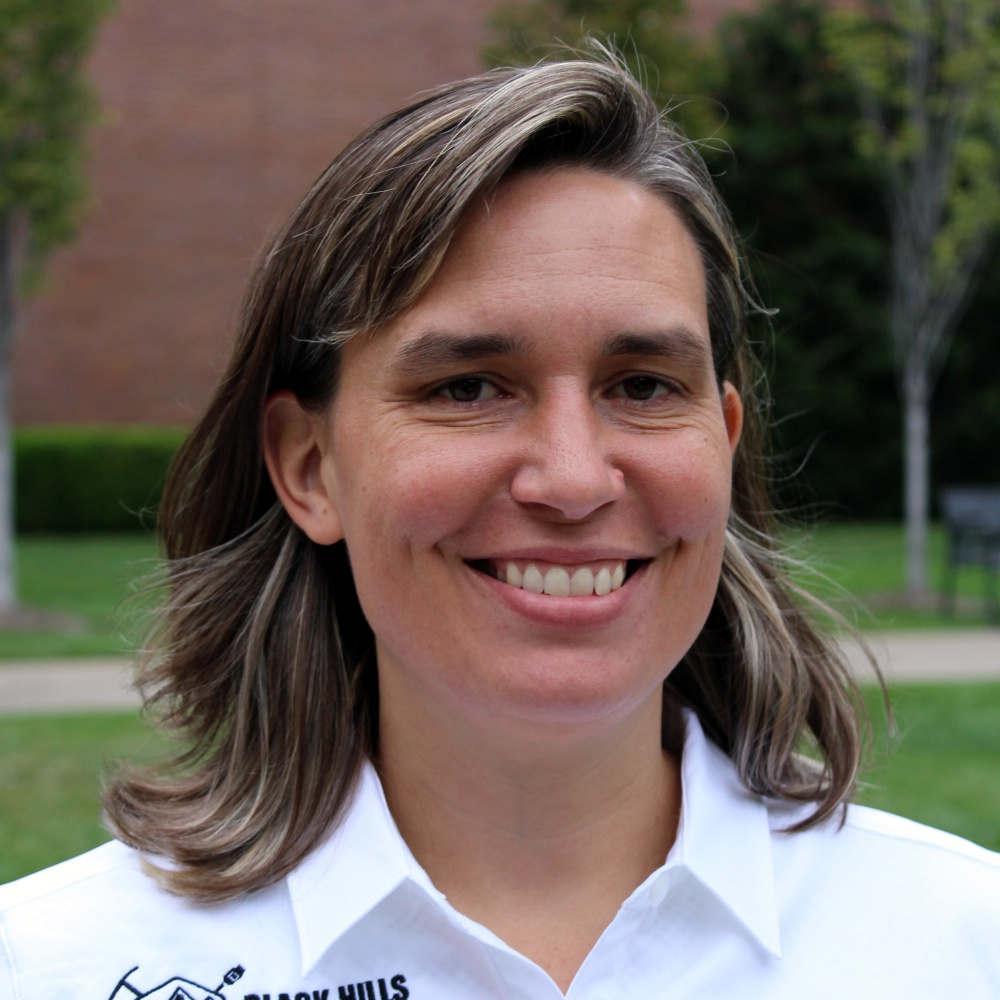 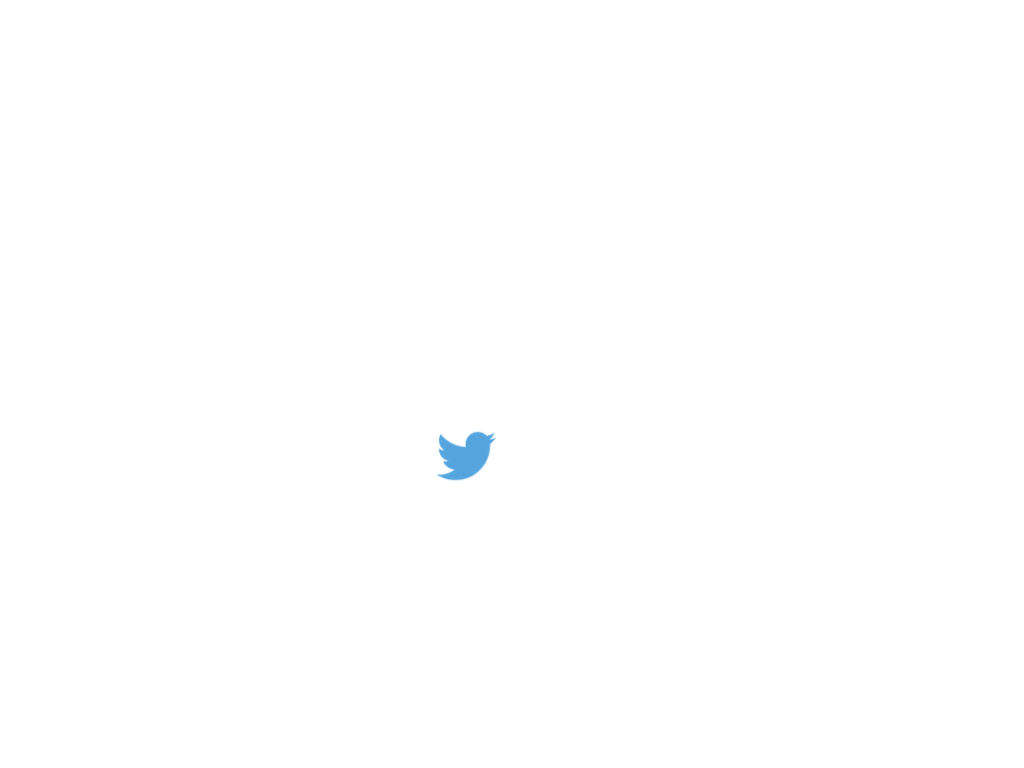 Stay Connected with me on Twitter and Discord!